7조 전문적관계와 윤리적갈등
1418012 김용운
1518022 서경석
1561006 금원준
1618062 김경호
1718017 김지우
1718037 오에스더
목차
Ⅰ. 서론
    1. 전문적관계의 개념 및 중요성
       - 한국과 NASW의 윤리강령
       - Biestek의 7대 원칙

Ⅱ. 본론
    1. 이중관계
       - 비성적인 이중관계
       - 성적인 이중관계
    2. 서비스비용
    3. 진실말하기와 거짓말하기
    4. 관련영상

Ⅲ. 결론
    1. 갈등사례 토론
    2. 조별발표
서론
1. 전문적관계의 개념 및 중요성
       - 한국과 NASW의 윤리강령
       - Biestek의 7대 원칙
1. 전문적관계의 개념
1)  전문적 관계란?
전문적 관계는 클라이언트의 문제해결 및 적응과 같은 목적을 달성하기 위해 이루어지는 전문가와 클라이언트의 관계를 말한다. 일종의 치료적 동맹 관계(alliance)라고 할 수 있다.

2)  긍정적인 전문적 관계
긍정적인 전문적 관계는 개인, 가족, 혹은 집단을 효과적으로 원조하기 위한 전제조건이 되며 조직이나 지역사회의 구성원들과의 협력관계에서도 중요한 역할을 한다.
1. 전문적관계의 개념
3) 사회복지사로서의 전문적 관계

 사회복지사는 전문적 관계를 활용해 클라이언트가 변화 가능성에 대해 개방적으로 되
며, 변화과정에 적극적으로 참여하도록 원조해야 한다. 나아가 자신이 해야 할 일을 정확하게 알고, 편견이나 감정 문제로 업무수행에 방해요소가 되지 않도록 해야 한다.

사회복지사는 사려 깊고, 의도적이며, 적합하고, 책임감이 있어야 하며, 윤리적인 행동을 함으로써 전문적 관계를 형성하고 발전 시켜 나간다.

사회복지사는 클라이언트와의 관계에서 명확한 경계를 유지해야 한다.
1. 전문적관계의 개념
<명확한 경계를 유지하기 위한 고려사항>
전문적 관계의 본질과 목적에 대한 이해에 기반을 둔 경계를 설정해야 한다.
전문적 역할에 대해 명료하게 언급하는 것을 필요하다.
이중관계에는 경계의 침범이 따른다.
치료 관계와 제2의 관계 사이의 선을 넘음으로써 치료 관계의 독특한 본질은 훼손되고 실천가와 클라이언트의 역할은 모호해지며 권위(power)는 남용되는 상황을 만들면 안 된다.
1. 전문적관계의 중요성
윤리강령
   ① 한국의 사회복지사 윤리강령
       한국사회복지사 윤리강령은 사회복지사가 클라이언트의 이익을 우선으로 고려해야 하
       며, 전문직 관계를 부당하게 이용해서는 안 된다고 명시하고 있다.
<한국 사회복지사 윤리강령 지침 中>
사회복지사는 개인적 이익을 위해 클라이언트와의 전문적 관계를 이용하여서는 안 된다. 
사회복지사는 어떠한 상황에서도 클라이언트와 부적절한 성적 관계를 가져서는 안 된다.
사회복지사는 적법하고 적절한 논의 없이 동료, 혹은 다른 기관의 클라이언트와 전문적 관계를 맺어서는 안 된다.
사회복지사는 긴급한 사정으로 인해 동료의 클라이언트를 맡게 된 경우, 자신의 의뢰인처럼 관심을 두고 서비스를 제공한다.
사회복지사는 전문가의 품위와 자질을 유지하고, 자신이 맡은 업무에 대한 책임을 진다.
1. 전문적관계의 중요성
윤리강령
   ② 미국사회복지사협회(NASW)의 윤리강령
       미국 사회복지사 협회는 윤리강령에서는 전문직으로서 사회복지사의 윤리적 책임에 
       대해 능력, 차별, 사적 행동, 부정·기만·사기, 결함, 허위증명, 유도, 공적 인정의 기준
       으로 밝히고 있다. 또한 클라이언트에 대한 사회복지사의 윤리적 책임에 대해, 직접적 
       서비스를 제공하는 과정에서의 전문적 관계에 관한 윤리적 기준을 구체적으로 제시하
       고 있다.
<NASW 윤리강령 지침 中>
사회복지사의 일차적인 책임은 클라이언트의 복지를 증진하는 것이다. 일반적으로 클라이언트의 이익이 우선이 된다.
사회복지사는 어떠한 전문적 관계에 의해서도 불공정한 이득을 취해서는 안 되며, 자신의 개인적 ․ 종교적 ․ 정치적 ․ 사업적 이익을 위해 타인을 이용해서도 안 된다.
사회복지사는 이용되거나 잠재적 해를 입을 위험이 있는 클라이언트나 과거에 클라이언트였던 사람과 이중 또는 다중의 관계를 맺어서는 안 된다.
1. 전문적관계의 중요성
윤리강령
<NASW 윤리강령 지침 中>
사회복지사는 전문적 재량을 펼치고 공정한 판단을 내리는 데 방해되는 이익관계의 갈등에 유의해 이를 방지하도록 해야 한다.
사회복지사는 서비스 및 관계가 더 이상 필요하지 않거나 클라이언트의 욕구나 이익에 더 이상 부합하지 않는 경우, 클라이언트에 대한 서비스와 클라이언트와의 전문적 관계를 끝내야 한다.
서비스 종료 시, 사회복지사는 여전히 서비스의 욕구가 있는 클라이언트가 방치되지 않도록 합리적 단계를 밟아야 한다. 사회복지사는 예외적 상황에서만 급하게 서비스를 취소하고, 이 상황의 모든 요인에 대한 주의 깊은 고려를 하며, 이에 따르는 역효과를 최소화하기 위해 노력해야 한다. 사회복지사는 필요한 경우에는 서비스가 지속되도록 적절한 조처를 하는 것을 지원해야 한다.
클라이언트에 대한 서비스의 종료나 중단을 예상하는 사회복지사는 이를 즉시 클라이언트에게 알려야 하며, 클라이언트의 욕구나 선호에 따라 서비스의 이전이나 지속 방법을 찾아야 한다.
사회복지사는 클라이언트와 사회적 ․금전적 ․성적 관계를 추구하고자 서비스를 종료할 수 없다.
클라이언트에게 잠재적으로 해를 입힐 우려가 있기 때문에 이전의 클라이언트와 성적 행위나 성적 접촉을 할 수 없다.
1. 전문적관계의 중요성
2) Biestek의 7대 원칙
비에스텍(Biesteck, 1957)은 사회복지사와 클라이언트의 관계 중요성을 강조하고 원조 관계의 기본 원리를 소개했다.

비에스텍은 도움을 구하는 모든 사람에게는 공통적인 기본 감정 및 태도 유형이 존재한다고 믿고, 이를 바탕으로 관계의 7대 원칙이라 불리는 관계론을 정립했다.
1. 전문적관계의 중요성
2) Biestek의 7대 원칙
① 개별화
    : 모든 클라이언트는 개별적인 욕구를 가진 존재로 개별화해야 한다.


② 의도적인 감정표현
    : 클라이언트가 감정을 자유롭게 표현하도록 해야 한다.


③ 통제된 정서 관여
    : 클라이언트의 감정에 민감성과 이해로써 반응해야 한다.


④ 수용
    : 클라이언트를 있는 그대로 인정하고 받아들여야 한다.
1. 전문적관계의 중요성
2) Biestek의 7대 원칙
⑤ 비심판적 태도
    : 클라이언트를 심판하거나 비난하지 않아야 한다.


⑥ 클라이언트의 자기결정
    : 클라이언트의 자기결정을 최대한 존중해야 한다.


⑦ 비밀보장
    : 클라이언트의 비밀을 보장해야 한다.
본론
1. 이중관계
       - 비성적인 이중관계
       - 성적인 이중관계
    2. 서비스비용
    3. 진실말하기와 거짓말하기
    4. 관련영상
1. 이중관계
이중관계란?
이중관계란 원조관계 혹은 치료적 관계에서 동시에 나타날 수 있는 전문가와 클라이언트 사이의 대인관계이다. 또한 의료현장이나 상담현장에서는 전문가가 자신의 클라이언트를 대상으로 전문적 관계 이외의 또 다른 의미 있는 관계를 형성하는 것, 상담가가 자신의 욕구를 충족시키기 위해 상담의 목적과 경계를 주도하는 모호한 경계 등 전문가와 클라이언트 사이의 전문적 경계를 침해한 상태를 의미한다.

즉 ‘사회복지사가 전문적 역할 이외에 또 다른 관계를 형성하는 것’ 을 말한다.
1. 이중관계
2) 이중관계의 종류
비성적인 이중관계
성적인 이중관계
상업적관계

친밀관계

개인적이익

감정적, 의존적관계

이타적동기
성적관계
1. 이중관계
2) 이중관계의 종류
    - 비성적인 이중관계
(1) 상업적 관계
    : 실천이나 치료가 진행되는 동안 상업적인 관계, 동업관계와 같은 업무 관계로
      빠져 드는 행위
(가) 사례1

사회복지사 A씨는 집수리 기술을 가지고 있는 클라이언트에게 비용을 지불하고 본인의 집수리를 부탁하였다.
(나) 사례2

사회복지사 B씨는 농촌이 고향인 클라이언트의 어머니가 직접 만든 도토리 가루
를 사달라는 부탁을 받고, 한 봉지에 3만원 씩 지불하여 도토리 가루를 구입하였
다.
1. 이중관계
2) 이중관계의 종류
    - 비성적인 이중관계
(2) 친밀관계
    : 사회복지사와 클라이언트 간의 성적관계, 가벼운 신체접촉, 우정, 사교적인 관계, 
      선물을 주고받는 행위
(가) 사례

가출과 약물, 학교생활 부적응 등의 문제로 학교 상담실로부터 의뢰된 15세 여학생과 상담을 시작하면서 상담에 충실히 참여하고 변화하는 모습을 보이면 좋은 식당에 가서 저녁을 사주겠다는 약속을 한 사회복지사 A씨는 상담을 진행하는 동안 이 약속에 따라 레스토랑에 가서 클라이언트와 단 둘이 식사를 하였다. 이때 클라이언트는 고등학교 여학생이며, 식당의 분위기를 고려해 볼 때 로맨틱한 분위기로 받아들일 수 있는 상황이었다. 저녁식사 이후에는 클라이언트가 답례의 표시로 거리 가판대에서 파는 열쇠고리를 사서 A씨에게 선물하였다. 선물 자체는 2-3천원 수준으로 부담 없이 받았으나, 그 후 클라이언트로부터 자신이 선물한 열쇠고리를 왜 사용하지 않느냐는 질문을 여러 번 받고 있다.
1. 이중관계
2) 이중관계의 종류
    - 비성적인 이중관계
(3) 개인적이익
    : 사회복지사들이 이중관계를 통해 개인적인 이익을 얻는 행위를 말한다.
      ex) 돈, 물건, 서비스 또는 유용한 정보를 얻는 일
(가) 사례1

사회복지사 A씨는 성인 심리치료를 받고 있는 클라이언트의 경제적인 사정을 고
려하여 치료비 대신 컴퓨터 수리공인 클라이언트 B씨에게 본인의 집에 있는 고장 난 컴퓨터를 수리하는 일을 맡겼다.
(나) 사례2

사회복지사 A씨는 업무 차 방문한 시장에서 복지관 아동프로그램에 참여중인 아
동의 부모이자 떡 가게를 운영 중인 B씨에게 동료들과 나눠 먹으라고 1만원 미만 
정도의 떡을 받게 되었고 업무를 마무리 한 후 복지관에 돌아와 이 떡을 복지관 
동료들과 함께 나눠 먹었다.
1. 이중관계
2) 이중관계의 종류
    - 비성적인 이중관계
(4) 감정적, 의존적관계
    : 사회복지사의 개인적 감정이 클라이언트에게 전이되어 감정적, 의존적 욕구에 의
      해 클라이언트를 대하거나 의존적인 모습을 보이는 행위
       ex) 학대, 방임, 폭력
(가) 사례1

지역아동센터에서 근무하는 사회복지사 A씨는 최근 결혼에 실패하여 낙담하고 고립감을 느끼던 중 자신의 스트레스와 우울감을 해소하지 못하고, 상담 센터를 이용하는 아동을 방임하고 학대하였다. 또한 센터에서 위탁 운영하고 있는 아동보호기관에 보호 중인 남아 클라이언트에게 폭력을 행사하고 불법 약물을 사용하여 체포되었다.
1. 이중관계
2) 이중관계의 종류
    - 비성적인 이중관계
(나) 사례2


사회복지사 B씨는 가정폭력, 성폭력으로 고통받아온 지적장애여성을 임시 보호하는 쉼터에서 근무하고 있다. B씨의 근무조건은 주 5일 주간근무(주 40시간을 넘지 않음)을 원칙으로 하고 있다. 또한 쉼터의 적정인원은 5명으로 클라이언트가 5명을 초과될 시에는 쉼터의 근무 인원의 확충을 필수적으로 하기로 했다. 그럼에도 퇴근시간과 적정인원은 지켜지지 않았고 이에 대한 불만이 쌓여 수퍼바이저에게 건의를 하였으나, 문제가 신속히 해결되지 않았다. 이와 같은 이유로 B씨는 클라이언트에게 폭력을 가했고, 이 과정에서 여러 명의 클라이언트와 싸움이 붙어, 클라이언트와 사회복지사 모두가 외상을 당하였다. 이후 쉼터는 폐쇄되어 클라이언트들은 다른 쉼터에 분산 이송되었고 B씨는 파면되었다
1. 이중관계
2) 이중관계의 종류
    - 비성적인 이중관계
(5) 이타적동기
    :성적 관계나 기타 관계와 상관없이 사회복지사 스스로 클라이언트를 돕기 원해 하
     는 노력이나 선의의 행위
(가) 사례


사회복지사 A씨는 오랫동안 담당하던 중증 장애인 클라이언트를 보호하는 보호자 B씨에 대한 연민이 생겼다. (초기에는 연민이라 생각하지 않고 B씨가 너무 힘들어 보였기에 그를 돕고자 했다.) B씨는 중증장애인을 돌보는 일로 부양부담과 스트레스가 심한 상태였다. B씨의 부담을 덜어주고, 심리적인 지지를 제공하기 위해 가정봉사원 이용대상자로서의 자격조건에 부합되지 못하지만 편법적인 사정방법을 활용해 가정봉사원 서비스를 받도록 도와주었다.
1. 이중관계
2) 이중관계의 종류
    - 성적인 이중관계
(1) 성적관계
    :성행위를 비롯하여 데이트, 성적인 농담(성추행 포함), 종결이후의 성관계를 가지
     는 행위
(가) 사례


가족자문기관에서 근무 중인 사회복지사 A씨는 이혼한 여성 클라이언트 B씨의 치료를 담당하고 있다. B씨는 이혼 이후에 자기 자신에 대한 부정적 이미지를 가지고 있었고 이것이 직장에서의 승진까지 방해한다고 느끼고 있었다. A씨는 B씨의 현재 문제에 초점을 두었고 B씨가 스스로에 대한 신뢰를 회복하는 것으로 치료목표를 세웠으며 치료과정에서 A씨는 B씨를 잘 이해하며 따뜻하게 대해주었다. 하지만 점점 치료가 진행될수록 A씨와 B씨는 서로에게 끌리는 감정을 느끼게 되었고 치료 진행 중에 성관계를 가지게 되었다.
2. 서비스비용
서비스비용이란?
사회복지사들이 클라이언트에게 서비스를 제공하면서 받는 요금을 말한다.
2) 서비스비용에서의 윤리적갈등
공정하고 합리적이며 적절한 서비스 요금은 어떤 수준의 요금인가? 

서비스를 받아야하는 클라이언트의 경제적여건이 어려워져서 더 이상 요
    금을 지불할 능력이 없다면 서비스 제공은 어떻게 해야 할 것인가?

지불 능력이 적거나 없는 클라이언트들을 위해서 요금을 차별적으로 책
    정 해야 하는가?
2. 서비스비용
2) 서비스비용에서의 윤리적갈등
(가) 사례

컴퓨터 관련업체 직원인 30세 B씨는 여자친구와 헤어진 후에 따르는 정서적 문제들을 이유로 사회복지사 A씨에게 상담을 요청해왔다. B씨는 이성과 친밀한 관계를 지속해 나가는 것에 대해서 불안감을 느끼고 있었으며 직업의 장래성에 대해서도 걱정하고 있었다. 그러던 중 B씨는 최근에 자신이 근무하고 있는 컴퓨터회사가 부도로 2주일 후에 문을 닫게 된다는 것을 알게 되었고 상담을 지속하길 원하지만 실직하게 되면 상담비를 지불하기 어려운 형편이 된다. 이에 B씨는 A씨에게 상담을 계속 받는 대신에 A씨가 다른 사회복지 전문가들과 함께 일하고 있는 연구소의 컴퓨터 관련된 업무를 관리하겠다는 제안을 하였다.  A씨 또한 B씨의 상담이 지속 되어야하는 상황이라고 생각하지만 서비스비용 문제를 어떻게 처리하는 것이 좋을 지 결정하기 어렵다.
3. 진실말하기와 거짓말하기
1) 진실말하기와 거짓말하기란?
사회복지사가 클라이언트에게 진실을 말해야 하는 것은 전문적관계에 있어서 기본적인 윤리의무이지만 클라이언트의 이익을 위해 클라이언트에게 거짓을 말하는 행위

→ 일반적으로 사회복지사가 클라이언트에게 진실을 숨기고, 거짓을 말할 때는 
     그렇게 하는 것이 클라이언트에게 유리하다고 생각하기 때문이다. 클라이언
     트에게 유리할 것인가 하는 것은 사회복지사의 경험적 평가에 달려있지만 그
     런 결정이 윤리적으로 정당화될 수 있는 것은 아니다.
3. 진실말하기와 거짓말하기
2) 사회복지사가 진실을 말하지 않는 이유들
① 클라이언트가 선택한 목표가 바람직하지 않다는 것을 분명히 하기 위해
② 새로운 목표를 만들기 위해
③ 대안들을 숨기기 위해
④ 대안들을 확대하기 위해
⑤ 한 두 가지 대안들의 비용 - 효과를 다르게 계산하기 위해
⑥ 클라이언트의 불확실성을 증가시키거나 감소시키기 위해
⑦ 클라이언트의 불안을 증가시키거나 감소시키기 위해
⑧ “상처”가 될 수 있는 진실로부터 클라이언트를 보호하기 위해
⑨ 개입전략의 효과성을 위해
⑩ 클라이언트의 고지된 동의를 얻기 위해
⑪ 제3자로부터 얻은 정보의 비밀을 보장하기 위해
⑫ 클라이언트의 요청으로 제 3자에게 거짓말을 하여 클라이언트와의 관계를 
     강화하기 위해
⑬ 정보를 주지 않음으로 해서 클라이언트에 대한 사회복지사의 권위를 증가 시키기
     위해
⑭ 사회복지사가 자신의 실수를 무마함으로써 좋은 인상을 주기 위해
3. 진실말하기와 거짓말하기
3) 진실말하기와 거짓말하기에서의 윤리적갈등
거짓을 말하지 않고도 사실의 일부만 알림으로써 클라이언트를 속인 경우는 진실을 말한 것인가? 

기관의 추가예산을 확보하기 위해 새로운 프로그램의 기대이익을 과장한 경우는 윤리적 행동인가?

암환자에게 문화적 전통에 따라 다른 병으로 알리는 것이 옳은 것인가?
3. 진실말하기와 거짓말하기
3) 진실말하기와 거짓말하기에서의 윤리적갈등
(가) 사례

사회복지사 A씨는 이혼 후 6살, 7살 된 두 딸을 혼자 기르고 있는 여성 클라이언트 B씨의 치료를 담당하고 있다. B씨는 둘째 아이가 유치원에 들어가면서부터 부족한 사회복지 지원금을 보충하기 위해 시간제 일자리를 구하고 있었다. 하지만 B씨는 경험이 없다는 이유로 여러 번 일자리를 거절당하여 매우 절망적인 상태였고 상당히 부정적인 자기상을 가지게 되었다. 그러던 중 B씨가 A씨에게 곧 직장을 구하게 될 것 같다고 이야기 했지만 그 직장은 고용주가 노동자를 착취하고 최저임금도 주지 않는 곳이었고 A씨 또한 그 사실을 알게 되었다. A씨는 B씨에게 이 사실을 말해야 할지 아니면 일자리를 얻게 된 B씨를 축하해주고 그녀의 들뜬 기분을 맞춰주며 희망을 줘야할 지 갈등하고 있다.
4. 관련영상
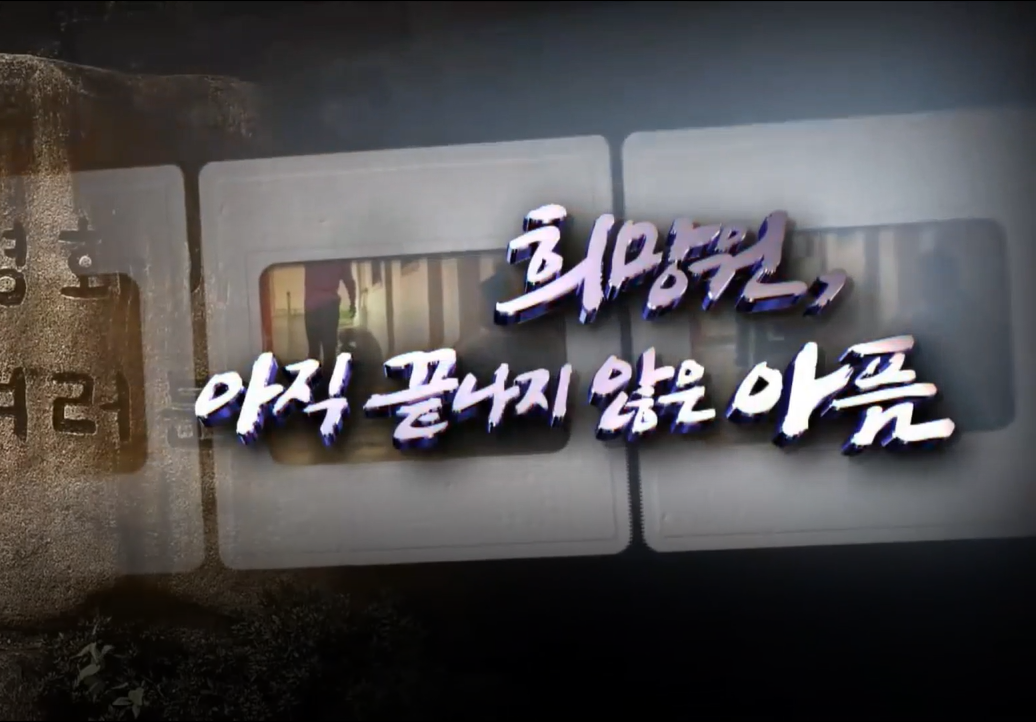 결론
1. 토론할 사례
    2. 조별발표
1. 토론할 사례
- 사례①
심각한 우울증으로 지속적인 자해 및 자살시도를 하는 김 씨는 현재 사회복지사 A씨에게 상담치료를 받고 있다. 3개월 동안 상담치료를 계속했음에도 불구하고 김 씨의 상태는 호전되지 않았고 자해 및 자살시도 또한 계속해서 하는 중이다. 

상담을 진행하던 중 A씨는 김 씨에게 오래전 경제적인 이유로 헤어진 아들이 있다는 것과 김 씨의 우울증이 아들에 대한 죄책감으로 인해 시작되었다는 것을 알게 되었다. 김 씨는 상담 중 A씨에게 아들이 너무 보고 싶고 만약 볼 수 없다면 아들이 어떻게 살고 있는 지라도 알고 싶으니 아들의 행방을 찾아줄 수 있냐고 부탁했다. 이로 인해 A씨는 수소문하여 김 씨 아들의 행방을 찾게 되었지만 김 씨 아들은 현재 암으로 인한 시한부 판정을 받아 6개월밖에 살지 못한다는 것을 알게 되었다.

 다음 회기 상담을 진행 할 때 A씨는 김 씨에게 아들의 행방과 상태에 대해 알려야 하는지 갈등을 겪고 있다.
1. 토론할 사례
클라이언트는 누구인가?

위 사례의 문제는 무엇인가?

클라이언트의 욕구는 무엇인가?

위 사례에서 사회복지사가 직면한 딜레마는?

위 사례에 대한 개인의 생각은?

본인이 사회복지사로서 이러한 사례를 접한다면 어떻게 행동할까?
1. 토론할 사례
- 사례②
미디어에서 나름 유명세를 타고 있는 헬스 트레이너 김 씨는 공황장애로 인해 사회복지사 A씨에게 상담을 받고 있다.

김씨는 A씨와 상담을 진행하는 중에 한번씩 물건을 놓치고 장애물이 없는 곳에서 넘어지거나 손가락을 짧게 더는 모습 등을 보였고 A씨는 김 씨의 모습에서 오랫동안 루게릭병으로 투병하다가 돌아가신 아버지의 모습이 생각났다. A씨는 전문적 지식을 갖춘 의사는 아니었지만 설마 하는 마음에 김 씨의 보호자에게 연락을 하여 김 씨의 상태에 대해 조심스럽게 알려주었다. 하지만 김 씨의 보호자는 김 씨가 어릴 때부터 가난, 소심한 성격 등으로 왕따를 당했고 그 때의 트라우마를 극복하기 위해 운동을 시작하여 헬스 트레이너라는 직업을 가지게 되었으며 만약 루게릭병이 의심된다는 이야기를 하면 김 씨의 상실감이 클 것이고 더 이상 운동을 할 수 없다는 것에 충격을 받아 아무것도 하지 못할 것이니 절대 이 이야기를 하지  말아 달라고 A씨에게 부탁했다.

 이후 상담을 진행할 때에도 김 씨는 여전히 같은 증상을 보이고 있다. A씨는 김 씨에게 루게릭병이 의심된다는 것을 알려야 할지 말아야 할지 갈등을 겪고 있다.
1. 토론할 사례
클라이언트는 누구인가?

위 사례의 문제는 무엇인가?

클라이언트의 욕구는 무엇인가?

위 사례에서 사회복지사가 직면한 딜레마는?

위 사례에 대한 개인의 생각은?

본인이 사회복지사로서 이러한 사례를 접한다면 어떻게 행동할까?
출처
1. 강선경, 김욱 공역(2005), 사회복지 가치와 윤리, 시그마프레스
2. 양옥경 외(2004), 사회복지윤리와 철학, 나눔의 집
3. 김상균 외(2006), 사회복지윤리와 철학, 나남출판
4. 서미경 외(2008), 사회복지실천윤리, 양서원 
5. 엄명용, 김성천, 오혜경, 윤혜미 공저(2011), 사회복지실천의 이해 3판, 학지사
6. 사회복지실천에서의 이중관계에 관한 탐색적 연구 –오혜경(경성대학교 사회과학연
    구소)
7. 대구 MBC뉴스 희망원비리<희망원, 아직 끝나지 않은 아픔>
Thank you